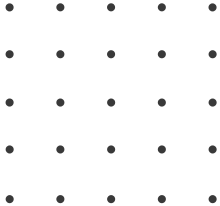 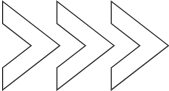 15 лет
СанГиК покоряет регионы и завоевывает доверие компаний по всей стране
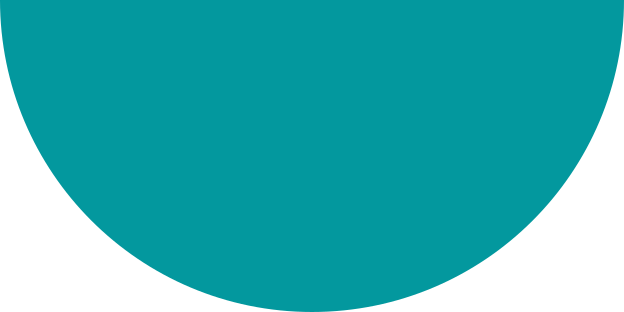 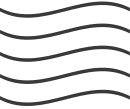 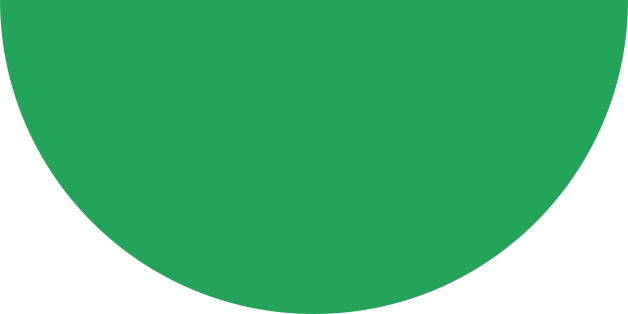 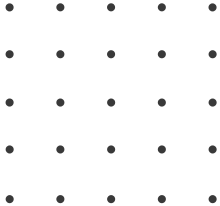 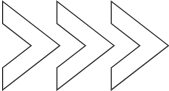 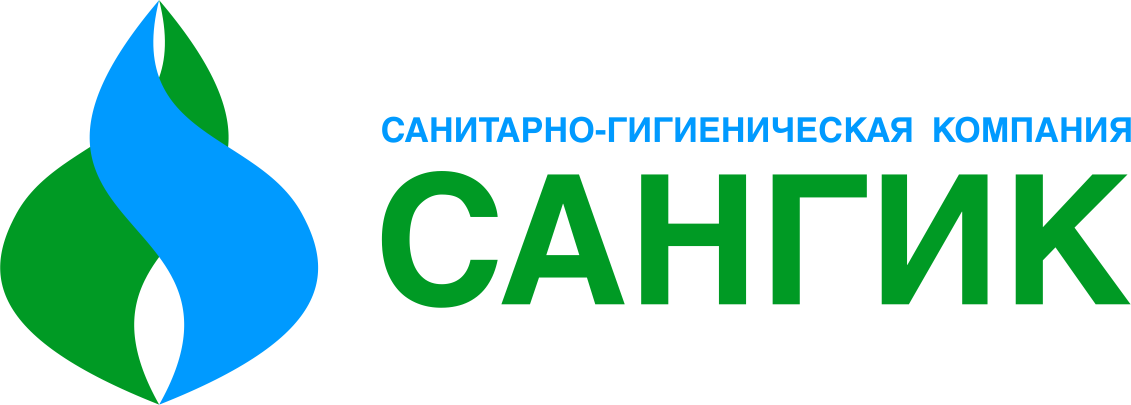 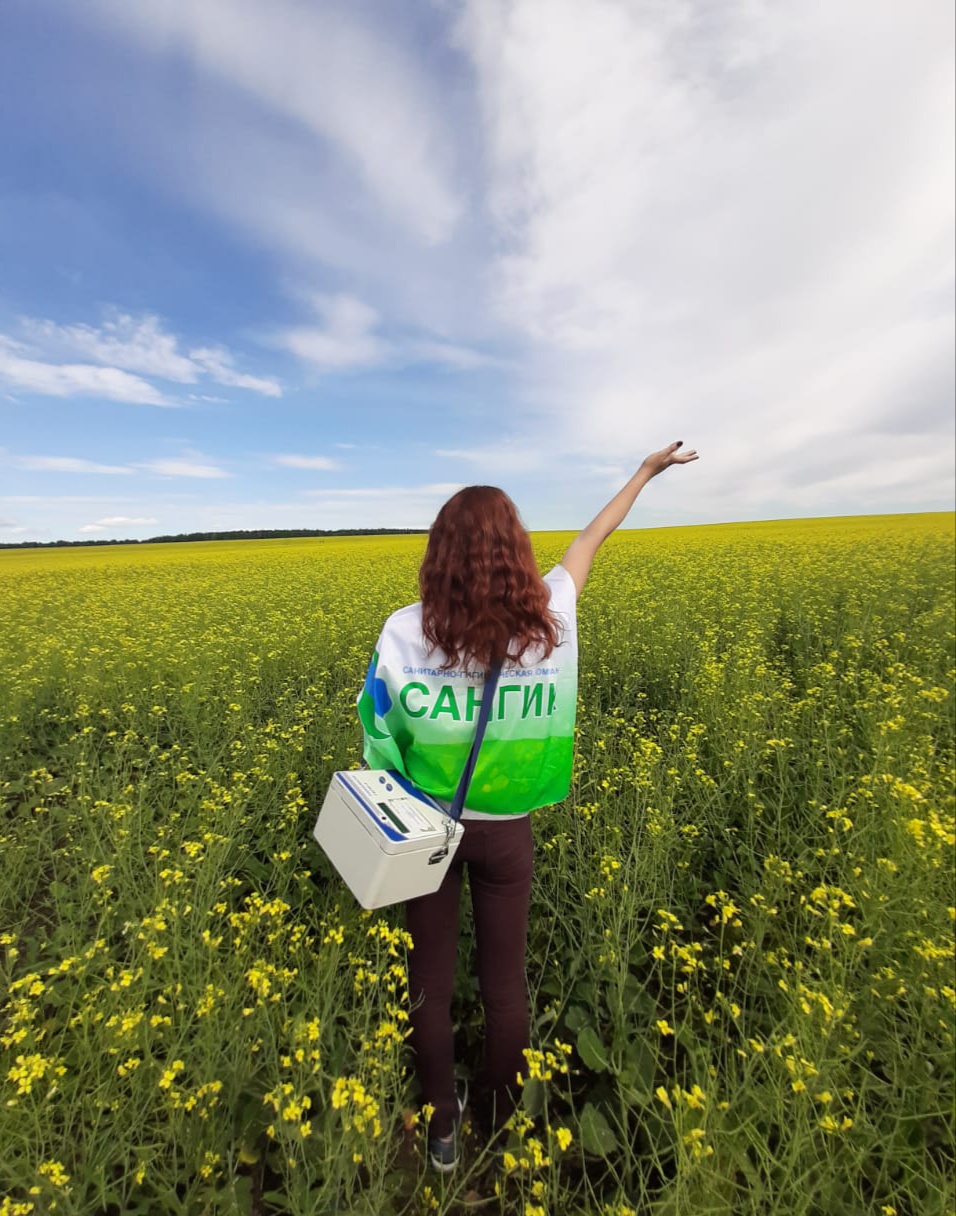 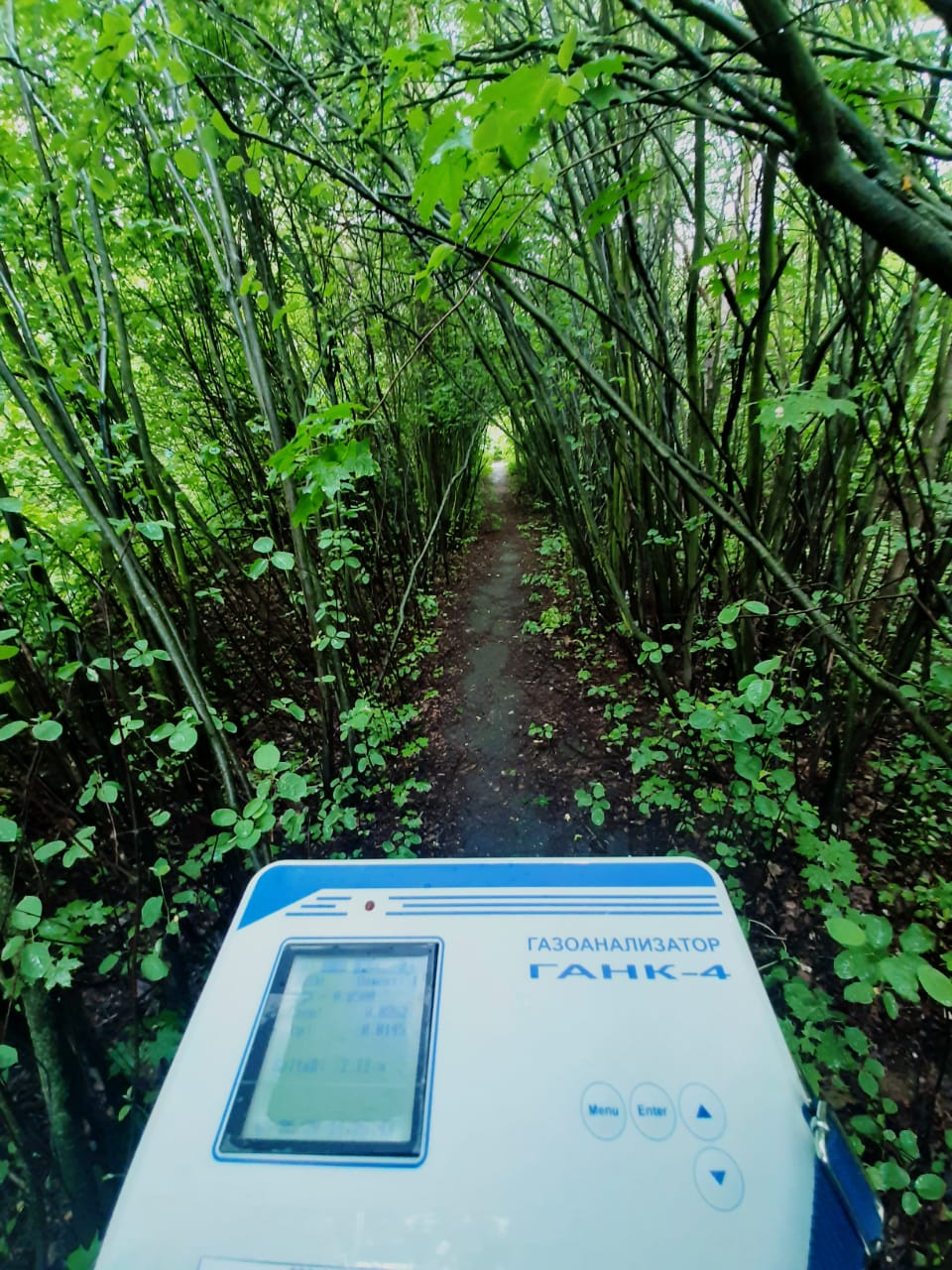 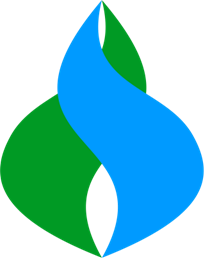 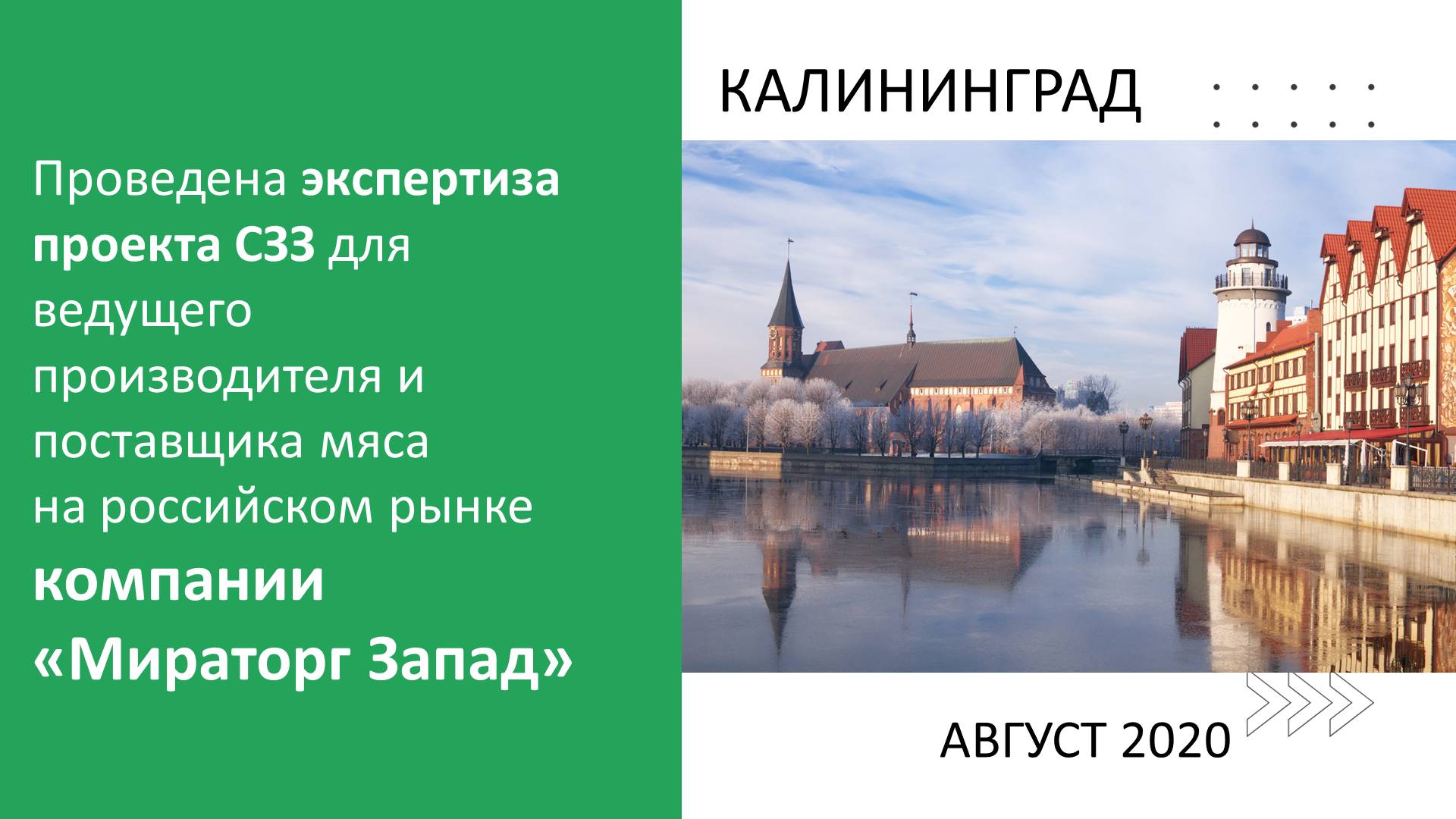 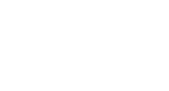 КАРЕЛИЯ
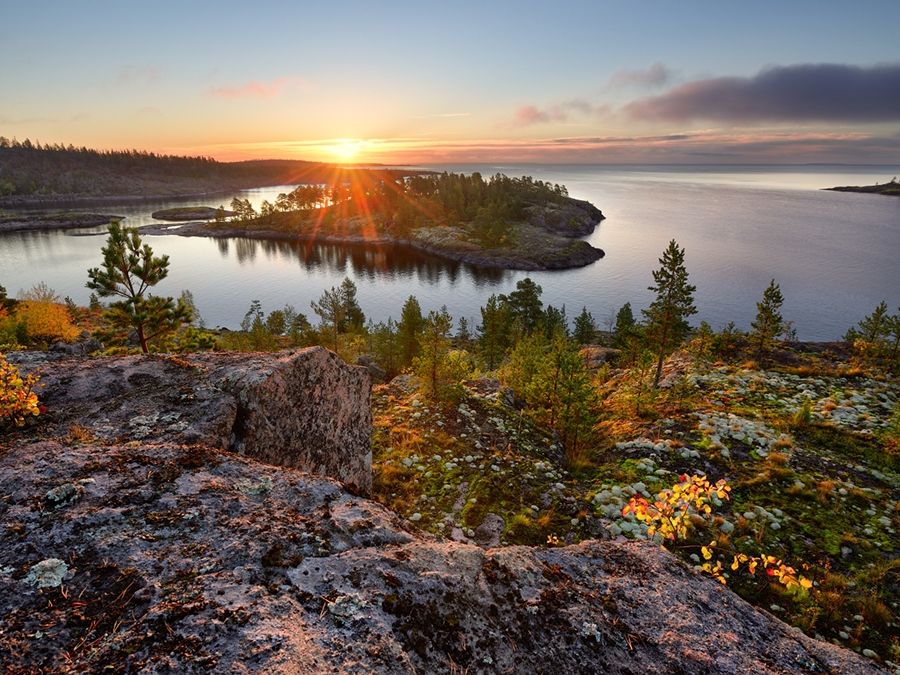 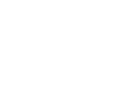 Специалисты СанГиК провели экспертизу  медицинской деятельности для  ООО «КМЦ» - Карельский медицинский кластер.
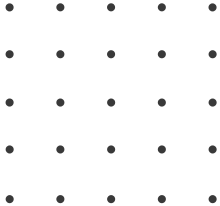 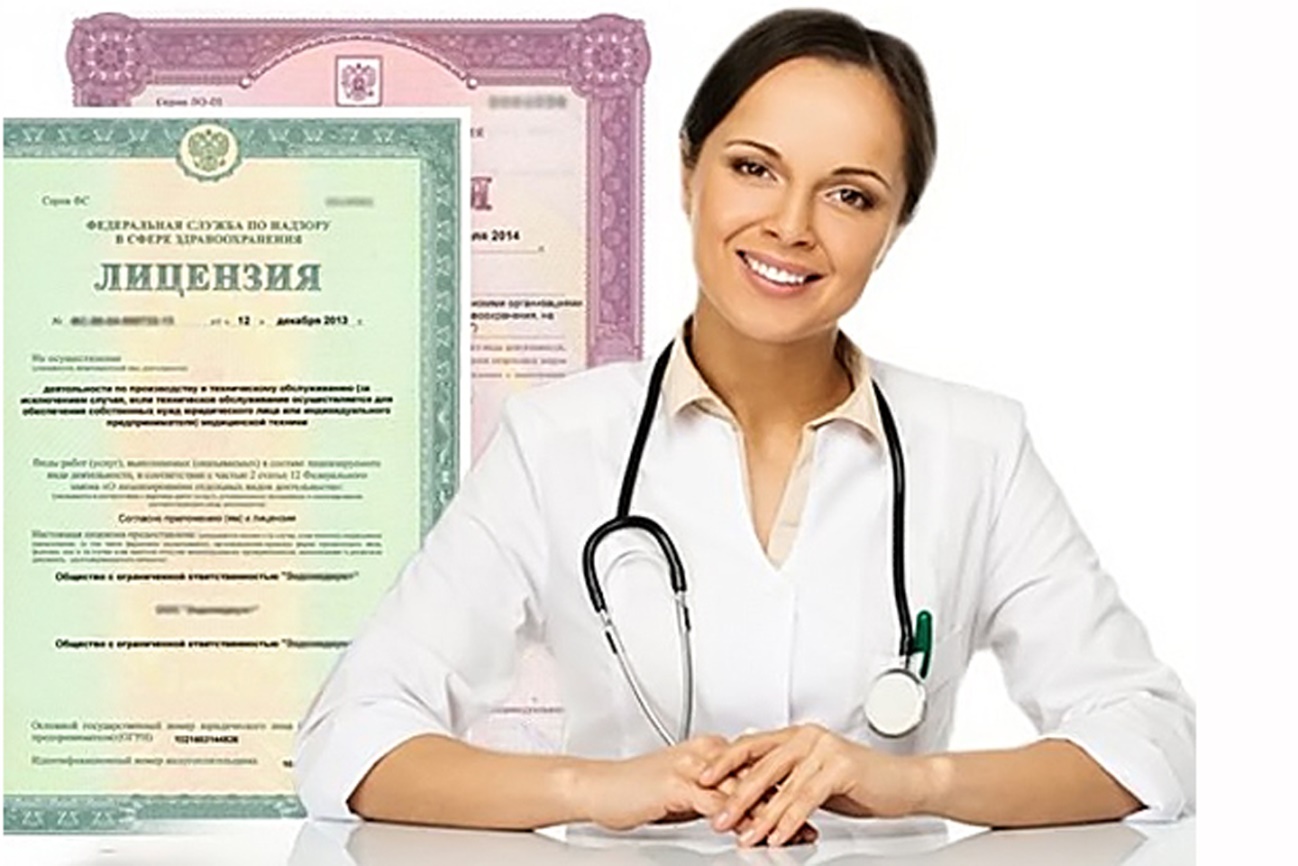 АВГУСТ 2020
Проводим исследования на строительных объектах компании «Брусника» – крупнейшего застройщика региона, нашего партнера с 2018 года.

 Квартал «Шишимская горка»
Екатеринбург
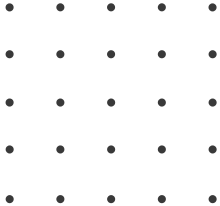 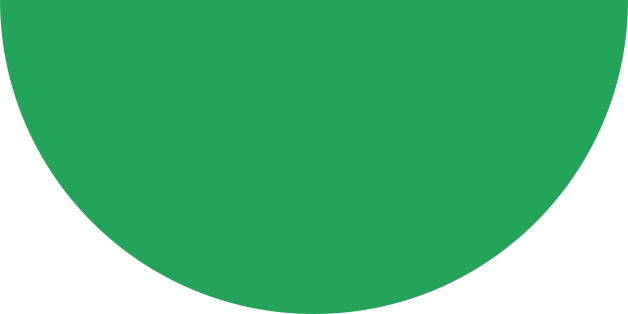 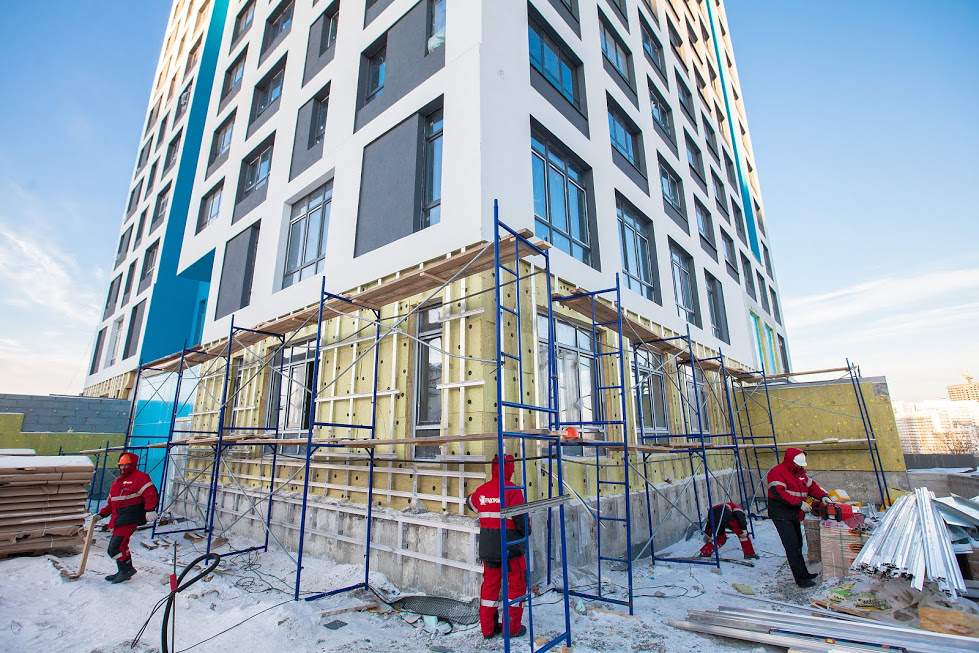 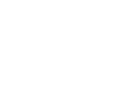 Август-Октябрь 2020
Якутия. Август 2020.
ЯКУТИЯ. СЕНТЯБРЬ 2020

18 аэродромов 
СанГиК провел 18 экспертиз ПАТ – приаэродромных территорий для ФКПП «Аэропорты Севера».
На все проекты получены положительные санитарно-эпидемиологические заключения от Роспотребнадзора.
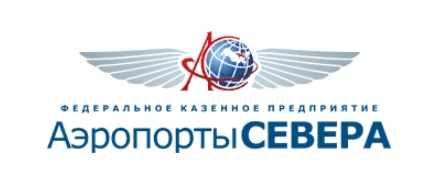 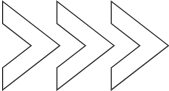 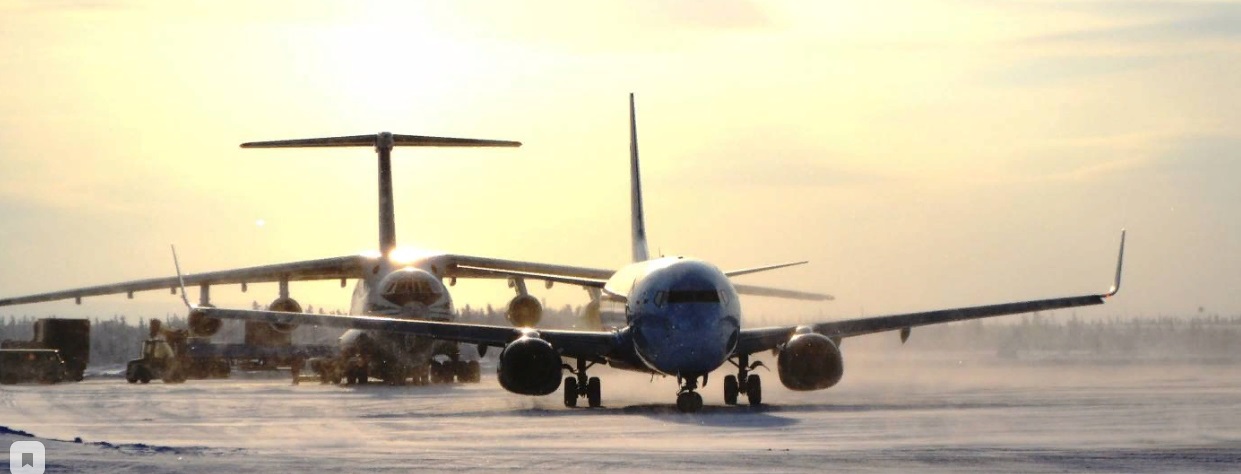 Аэропорты СЕВЕРА: Батагай, Депутатский, Нюрба, Полярный, Среднеколымск, Усть-Нера, Оленек, Тикси, Сунтар, Усть-Куйга, Черский, Ленск, Нерюнги, Саскылах,  Верхневилюйск, Белая гора, Чокурдах,  Жиганск.
Талантливый руководитель – эксперт. За последний год количество проведенных экспертиз в его отделе выросло в 5 раз. За один месяц Орган Инспекции (23 профессиональных эксперта) выдают 1100 экспертиз по всей России от Калининграда до Камчатки.
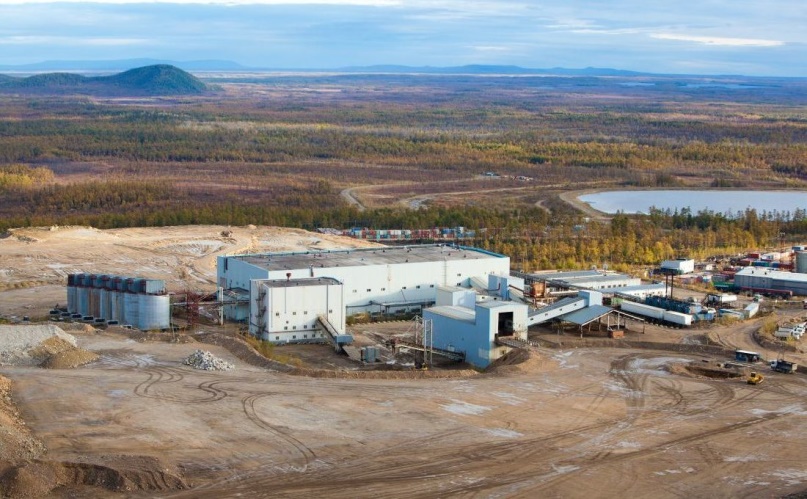 ХАБАРОВСКИЙ КРАЙ


ЭКСПЕРТИЗА 
САНИТАРНО-
ЗАЩИТНОЙ 
ЗОНЫ


ЗОЛОТОРУДНОЕ МЕСТОРОЖДЕНИЕ КУНДУМИ
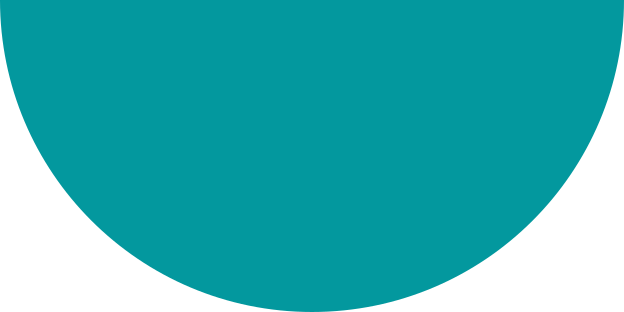 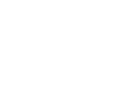 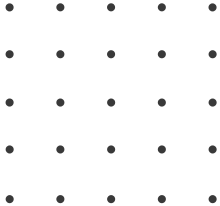 В августе 2020 СанГиК заключен договор на проведение экспертизы СЗЗ для предприятия 1 класса опасности
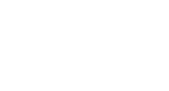 Собственная Аккредитованная 
Испытательная лаборатория СанГиК
Проводим лабораторные исследования:

физических и химических факторов производственной среды 
промышленных выбросов
воды
воздуха
почвы
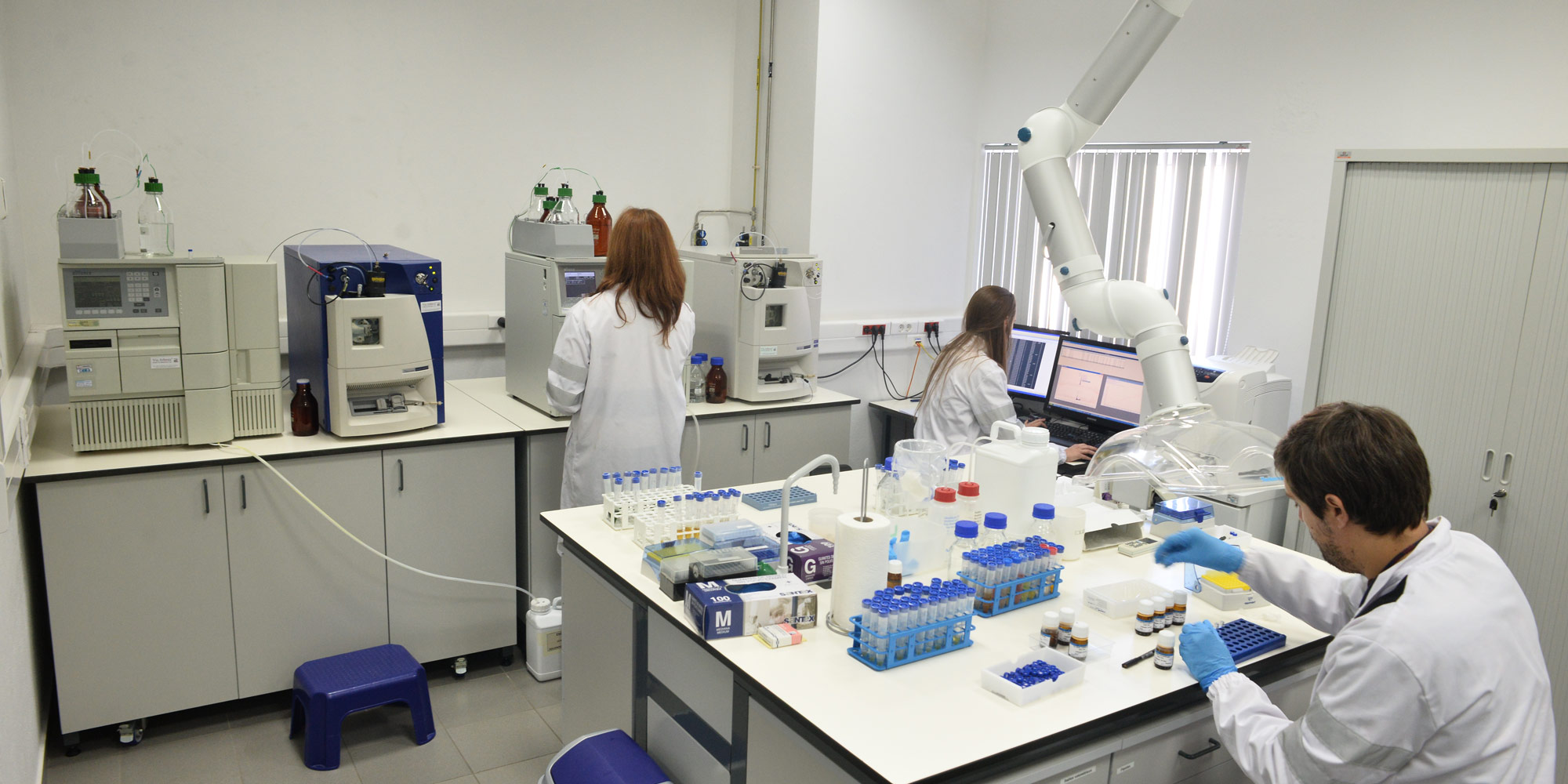 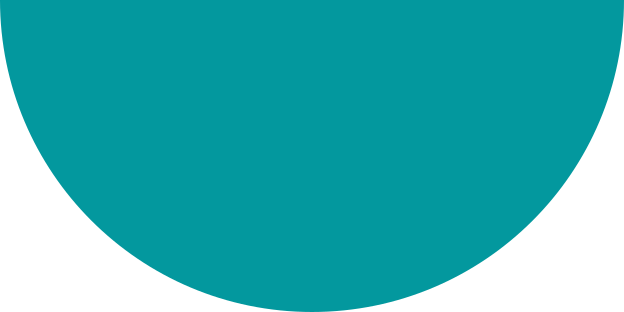 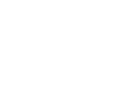 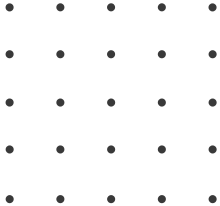 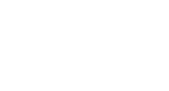 ПРОВЕДЕНО 1 000 000 исследований
СанГиК проводит исследования и экспертизу приаэродромной территории для нового квартала нашего партнера девелопера «Проспект Групп»
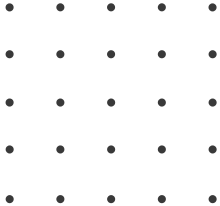 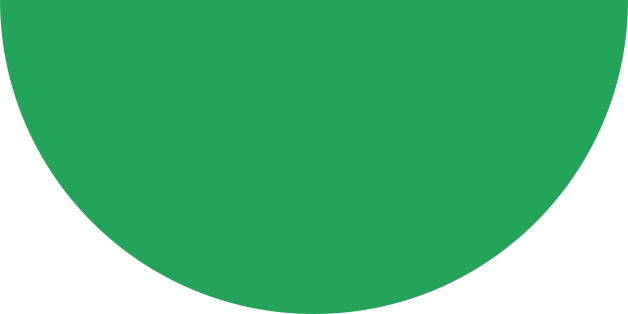 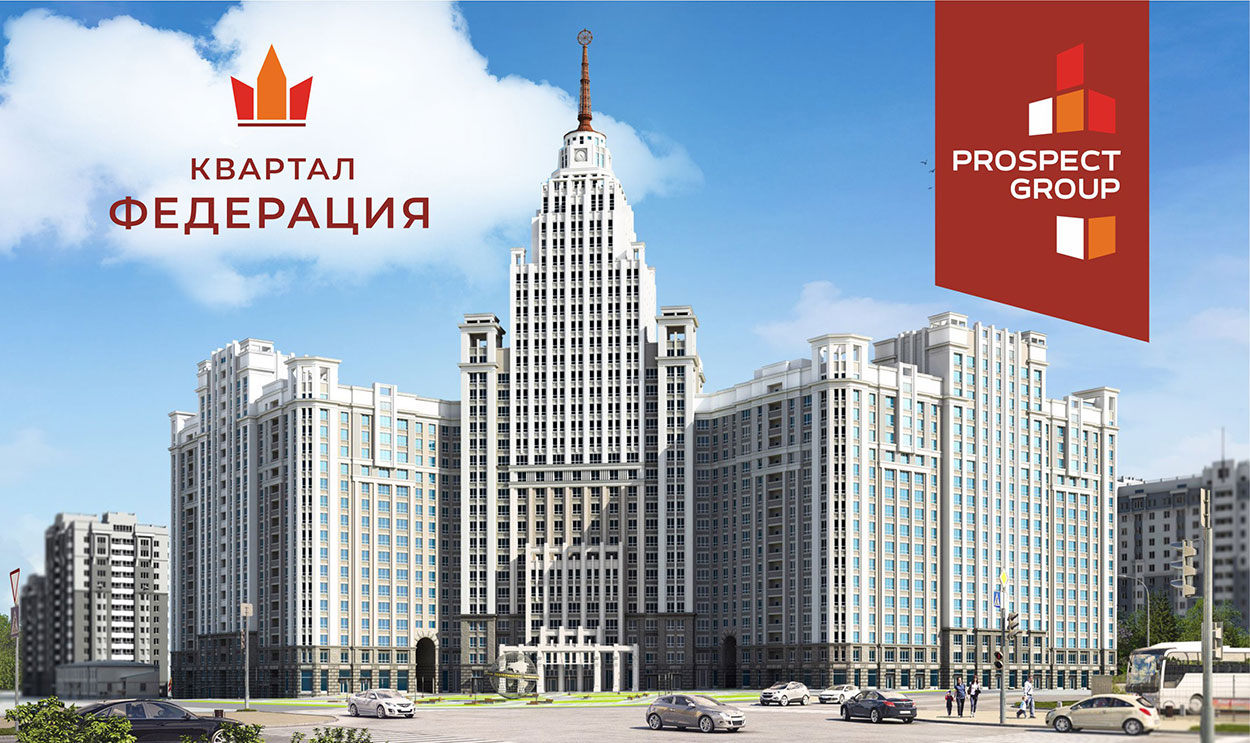 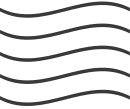 Екатеринбург
    Август 2020
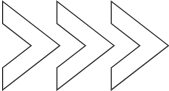 ЧЕЛЯБИНСК
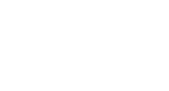 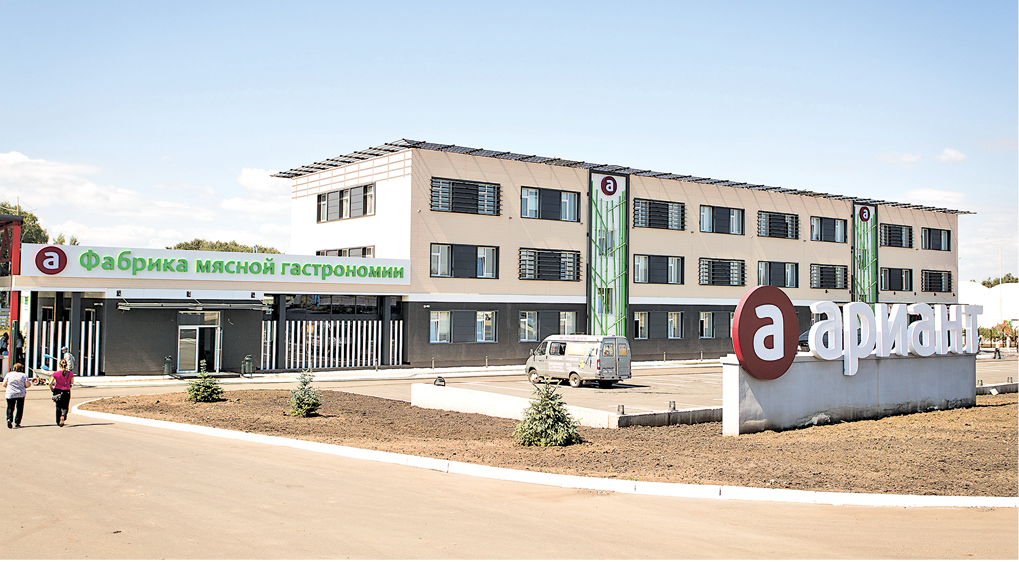 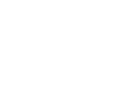 Экологи СанГиК прямо сейчас разрабатывают проект санитарно-защитной зоны для компании «Ариант» - нашего заказчика с 2018 года.
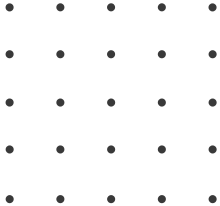 СЕНТЯБРЬ  2020
13
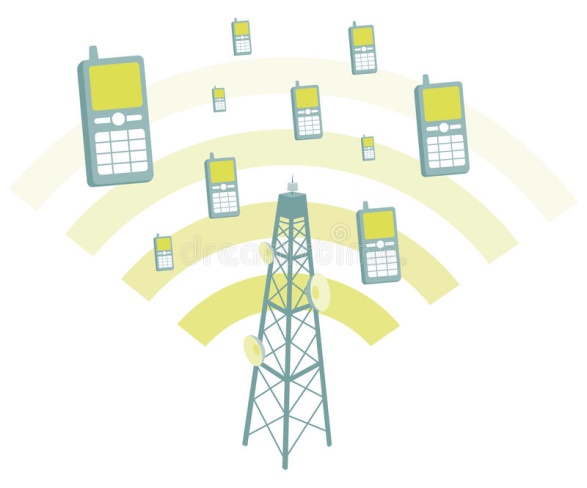 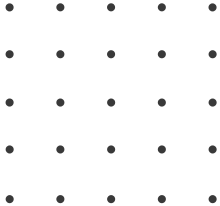 Куликов Александр Владимирови
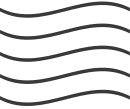 ЯКУТИЯ. СЕНТЯБРЬ 2020
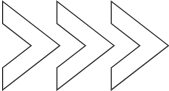 На основании серии экспертиз СанГиК получено 13 положительных санитарно-эпидемиологических заключений на объекты РЭС операторов сотовой связи в Якутии
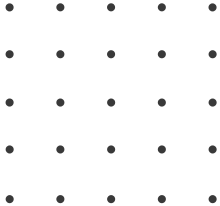 50%
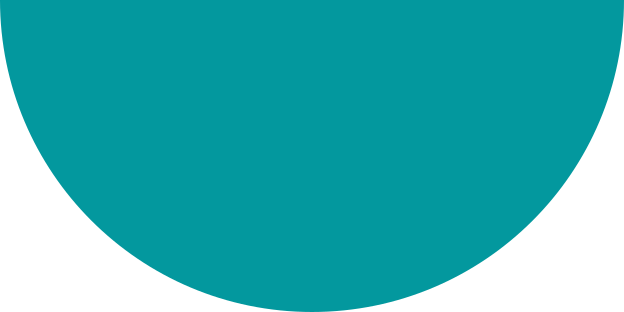 Санитарно-эпидемиологических экспертизв Свердловской 
области проводит 
СанГиК
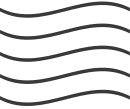 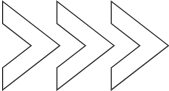 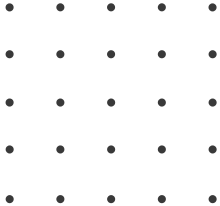 5 
Принципов
компании
Качество
Экспертность
Ответственность
 Сроки
Результат
Купцов
Александр 
Аркадьевич
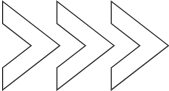 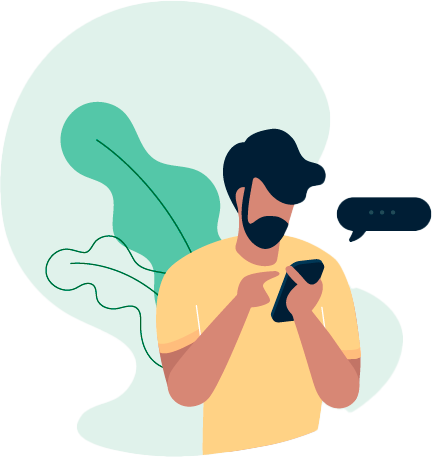 ТЕКСТ.
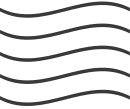 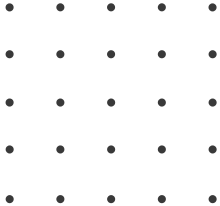 ПРОВЕДЕНО
Более 70 000
экспертиз
Виды экспертных оценок от СанГиК:
Экспертиза экологических проектов: СЗЗ, ПДВ, ЗСО, РЭС
Санитарная экспертиза видов деятельности: медицинская, образовательная, фармакологическая
Экспертные заключения по лабораторным исследованиям
Экспертиза приаэродромной территории
Оценка акарицидной, лаврицидной обработки, дератизации
Экспертиза проекта планировки
Экспертиза вида деятельности по обращению с отходами и расчет класса опасности отходов
Экспертиза воды, водных объектов
Купцов
Александр 
Аркадьевич
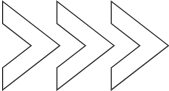 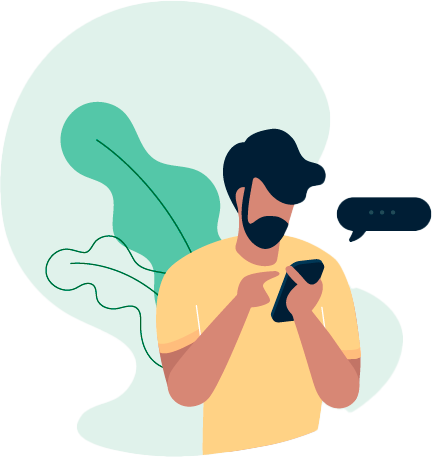 ТЕКСТ.
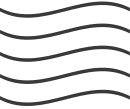 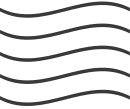 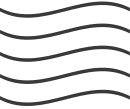 САНГиК в ЦИФРАХ
15 лет на рынке
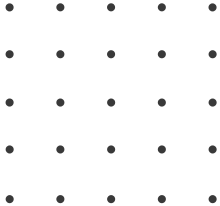 110 экспертов
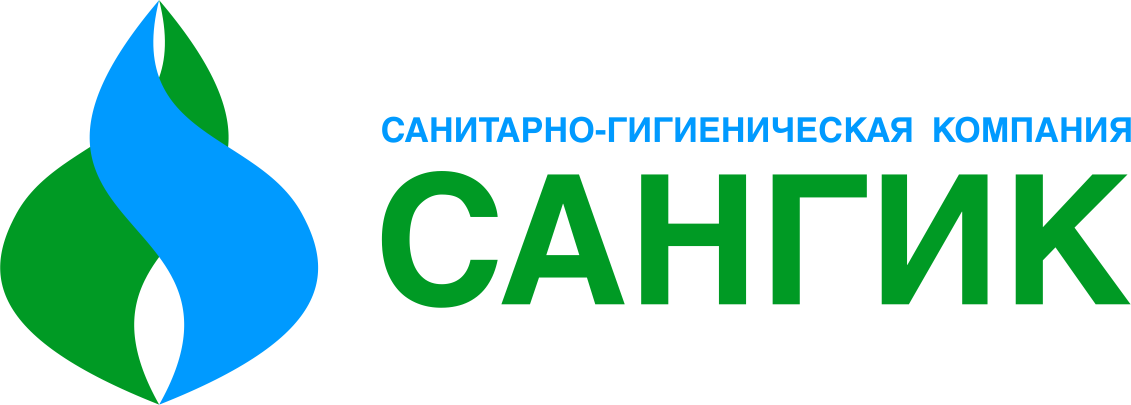 Более 16 000 клиентов
80 000 экспертиз
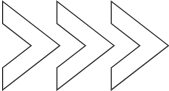 82 региона присутствия
38 000 экологических проектов
Честная экспертиза для бизнеса -                      
не просто слоган. 

Это философия компании
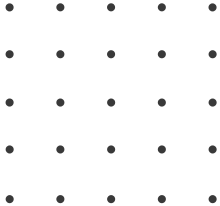 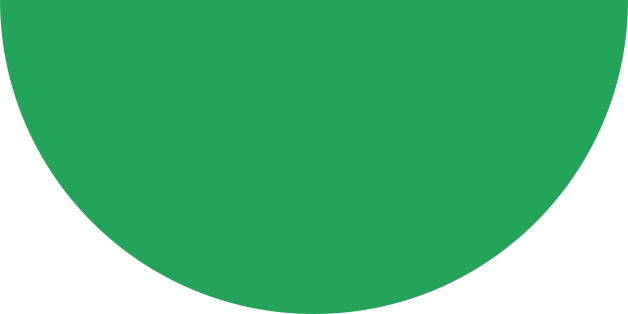 .
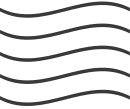 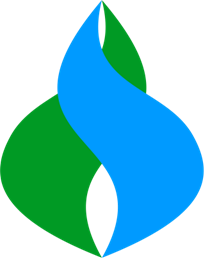 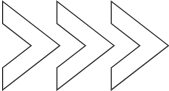 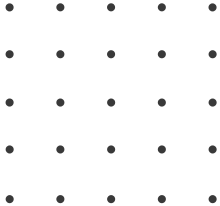 16 000
клиентов по всей стране. Мы работаем с «большой четверкой» операторов связи: МТС, Мегафон, Билайн, Теле2 (разработка проектов и экспертизы ПРТО).  Разрабатываем экологические проекты и проводим экспертизы для наших партнеров: Лукойл,  Хуавэй, «Газпром трансгаз Санкт-Петербург», «Газпром трансгаз Томск», «Газпром трансгаз Екатеринбург», «Транснефть Верхняя Волга», «Алроса», «Ариант», «Бергауф» и др.  В рамках стройнадзора проводим исследования для крупнейших застройщиков региона: «ЛСР. Недвижимость-Урал», «Брусника», ГК «Астон», «Атомстройкомплекс».
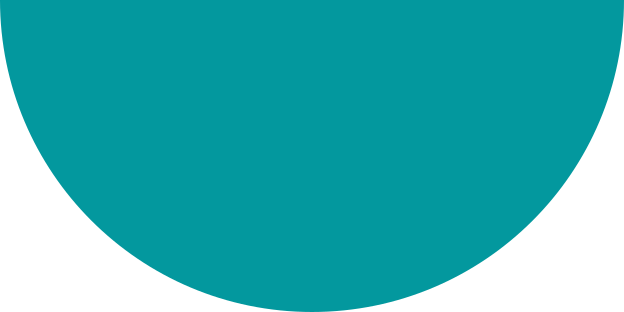 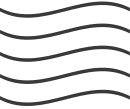 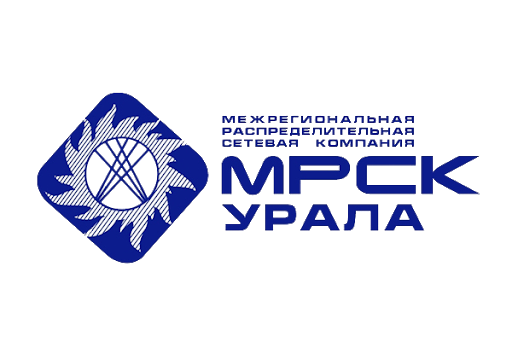 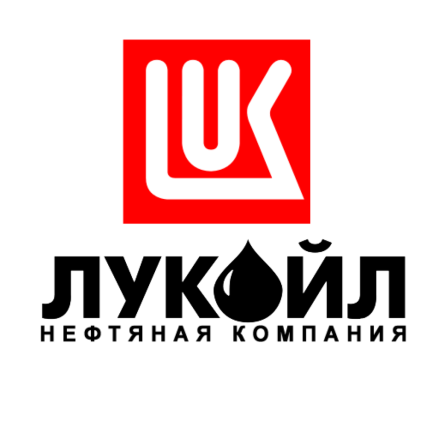 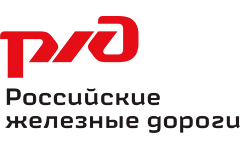 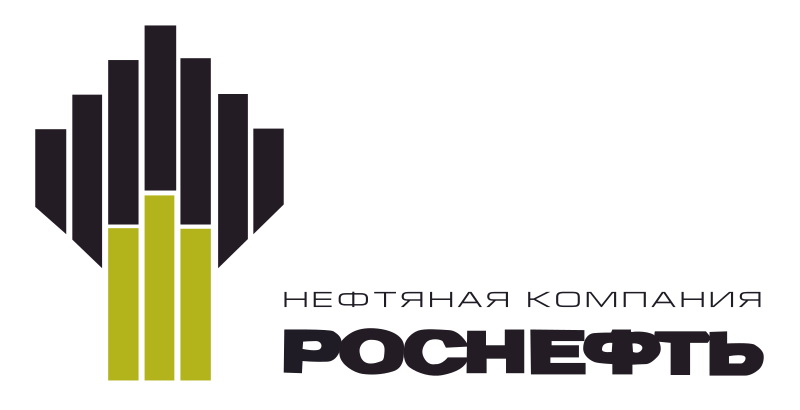 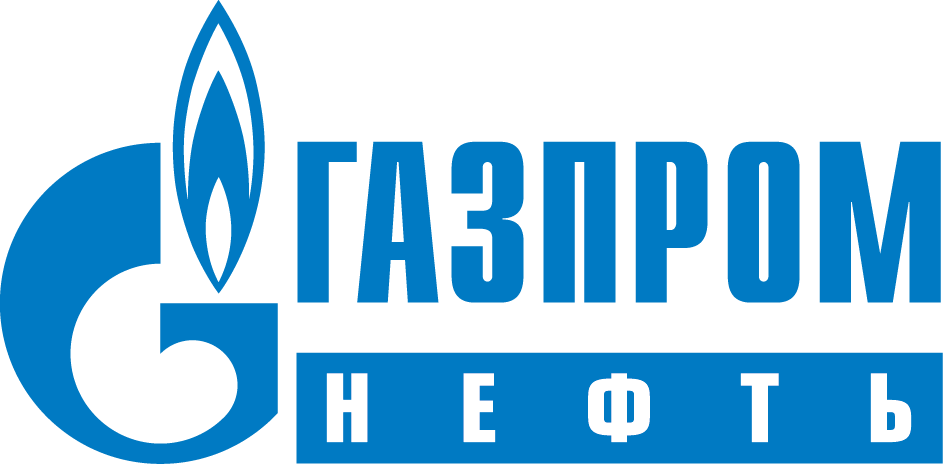 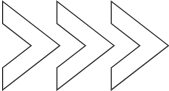 20
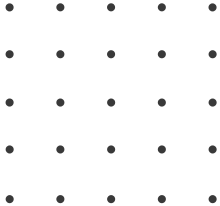 Регионы в которых ведутся работы
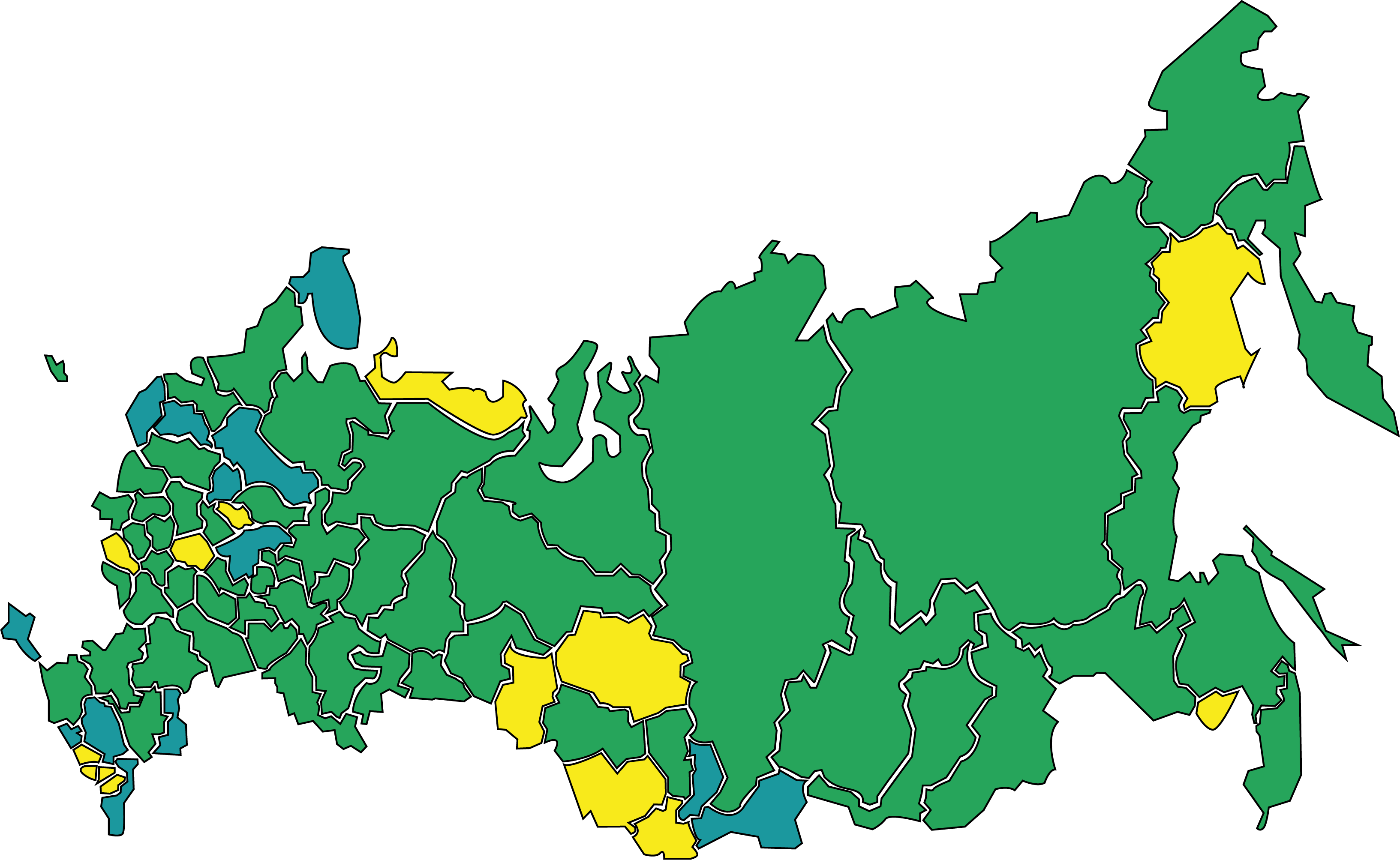 Новые регионы
Регионы, с которыми ведется общение, для дальнейшего сотрудничества
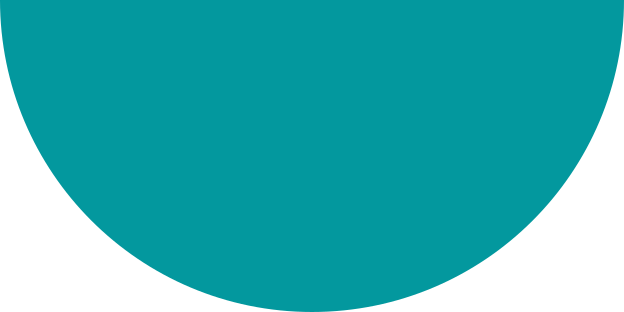 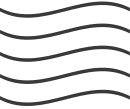 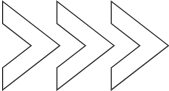 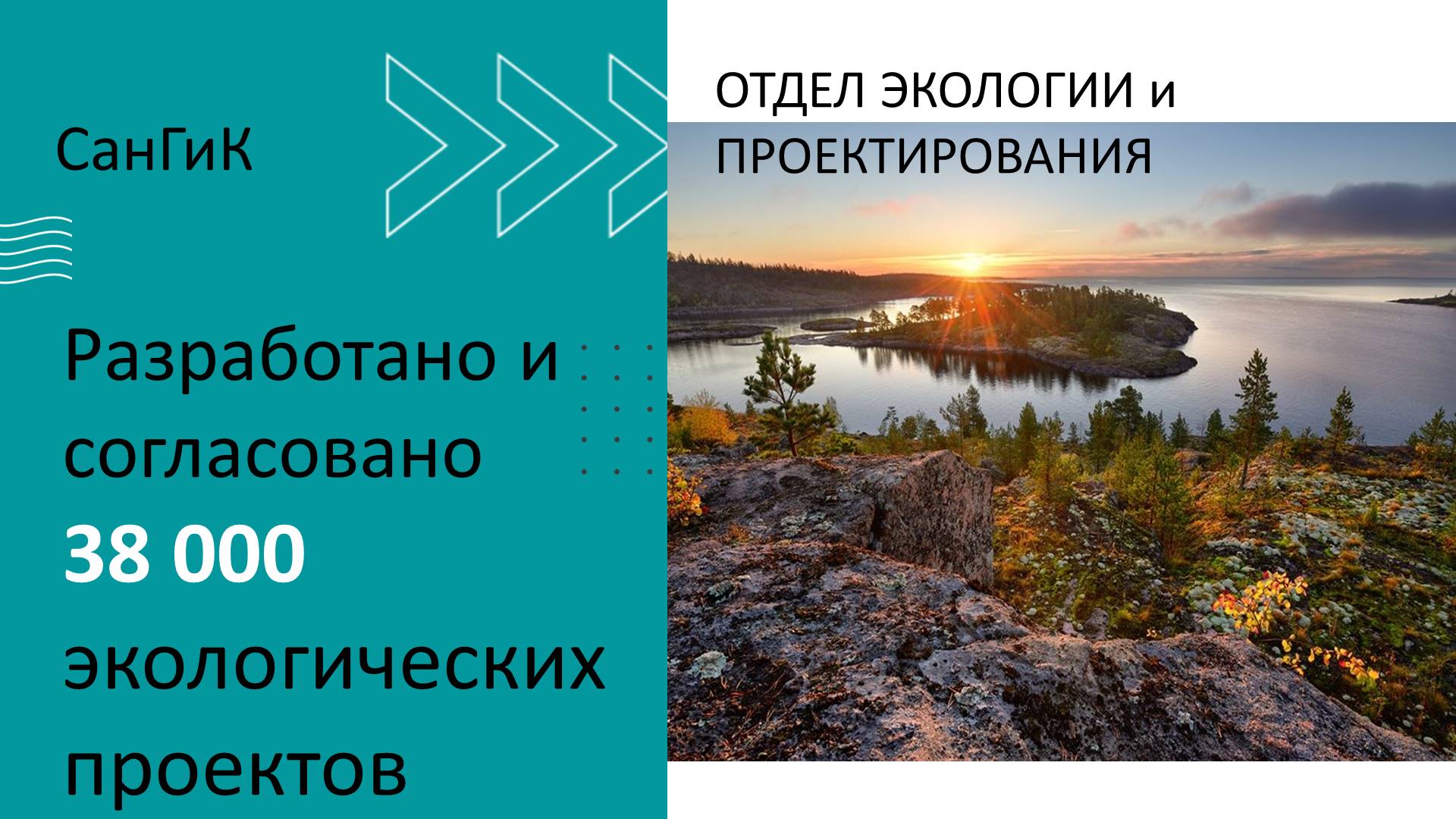 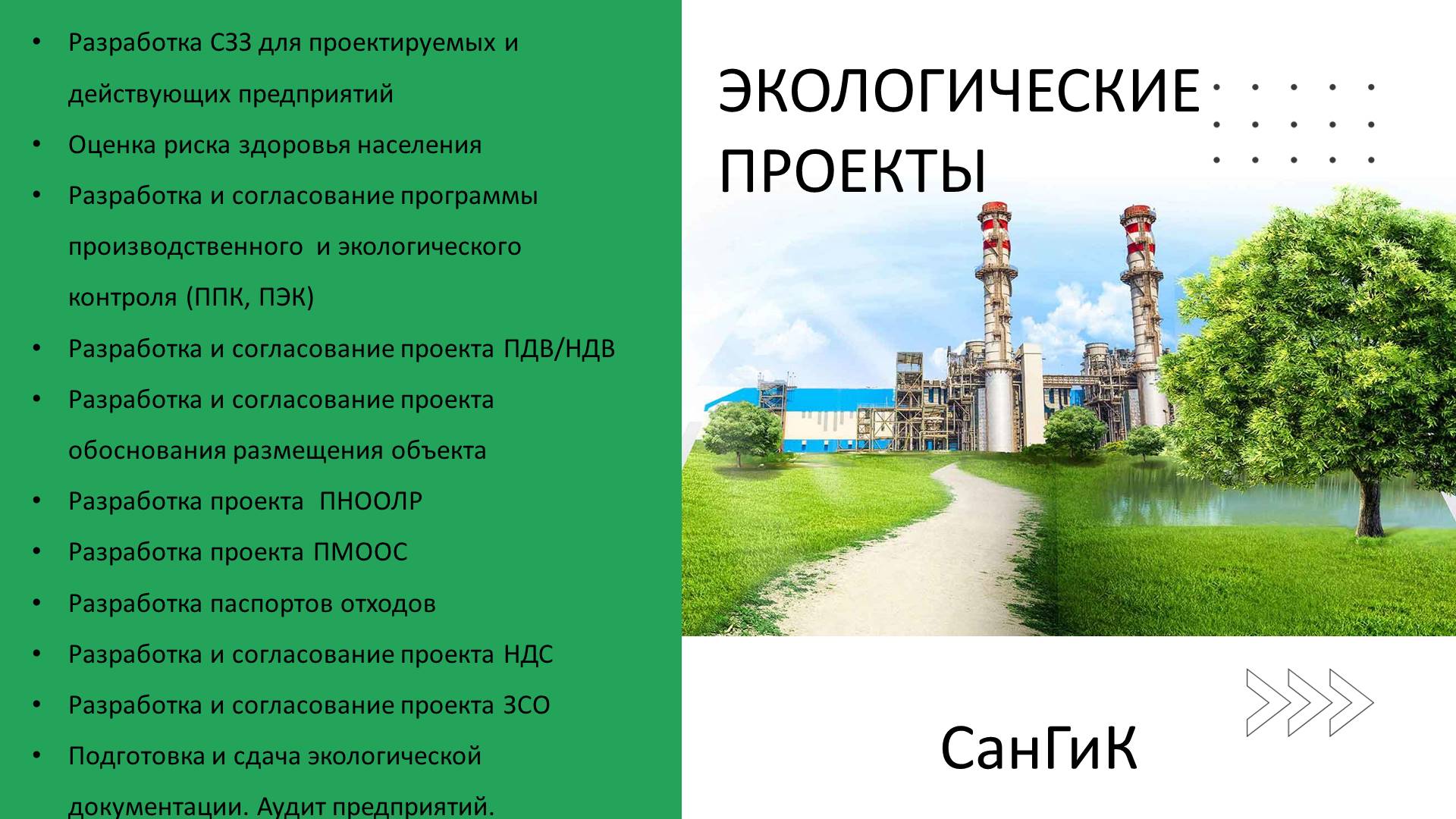